Sistem ve örgüt
Sistem, birbirini düzenli biçimde etkileyen, birbirine dayalı öğelerden oluşan bir bütündür. Örgütsel açıdan sistem ise, çevresindeki sistemlerden girdiler alan, onlara çıktılar vererek hizmet eden birbirine bağımlı alt sistemlerden oluşan, çevre sistemleriyle sınırlanmış bulunan bir bütündür
Doç. Dr. Semiyha TUNCEL
1
Sistem kavramının örgüte getirdiği en önemli değişkençevredir. Bir toplumsal açık sistem* olarak örgüt, ilgili olduğu çevre örgütleriyle(sistemleriyle) sürekli etkileşim içindedir.*Yaşayan bir organizma açık bir sistemdir. Eğer bu sisteme madde giriş-çıkışı yoksa o sistem kapalıdır.
Doç. Dr. Semiyha TUNCEL
2
Açık sistemler çevreleriyle sürekli olarak etkileşirler (çevreden girdiler alır ve bunları çıktı olarak değişime uğratır). Açık sistemler bu çıktılarını çevrelerine ihraç ederler. Açık sistemler durağan değil, değişim, gelişim ve büyümeye açık olarak devamlı bir biçimde hayatta kalmak üzere düzenlenmişlerdir. Kapalı sistemlerin kendi içinde uyumlu olmasına karşın, açık sistemler çevreyle uyumu seçerler.
Doç. Dr. Semiyha TUNCEL
3
Eğitimin çok yönlü bir girişim oluşu ve örgütlerin çok gruplu bulunuşu, bu örgütlere sistem yaklaşımını zorunlu kılmaktadır. Kuşkusuz, sistemci görüşlereğitim kurumlarının açık bir toplumsal sistem olarak incelenmesine yol açmışlardır
Doç. Dr. Semiyha TUNCEL
4
Okul, açık bir toplumsal sistem olarak çevresinden ve bir alt okuldan girdiler alır, bunları işleyerek çevreye ve üst okullara verir
Doç. Dr. Semiyha TUNCEL
5
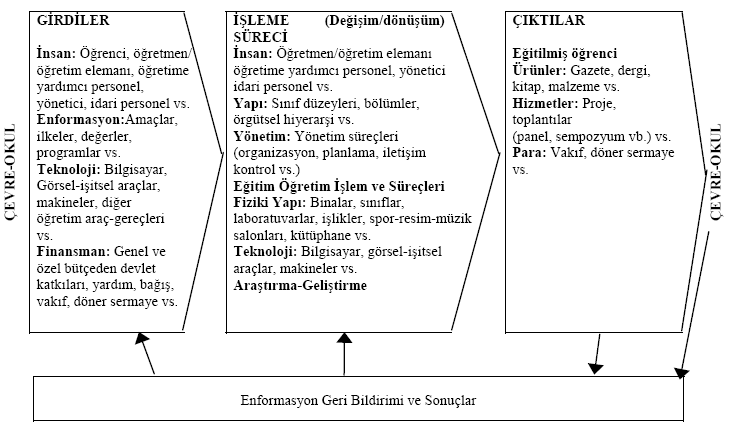 Açık Sistem Okulu
Doç. Dr. Semiyha TUNCEL
6